Year 3 Trip to Hatfield House
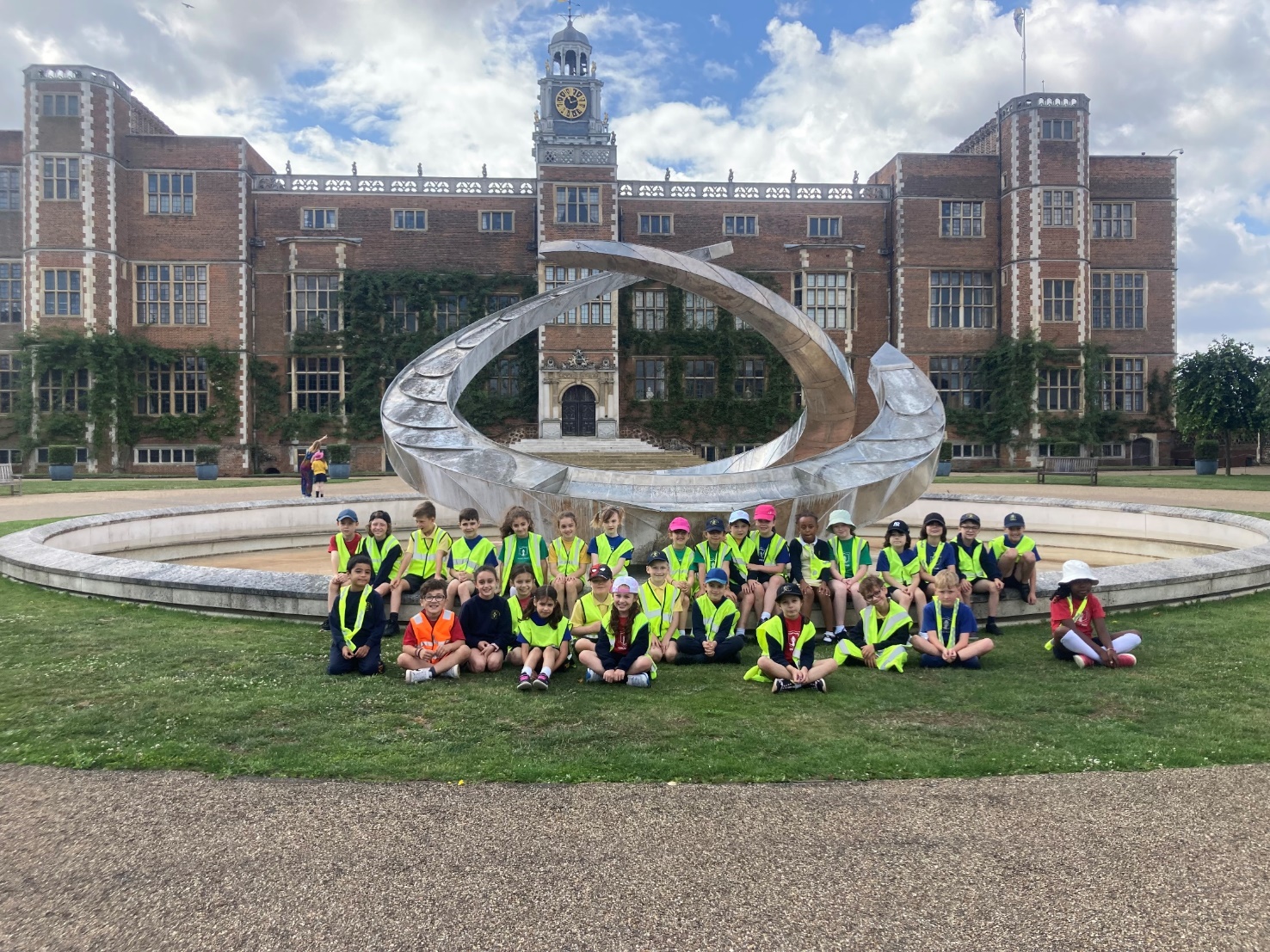 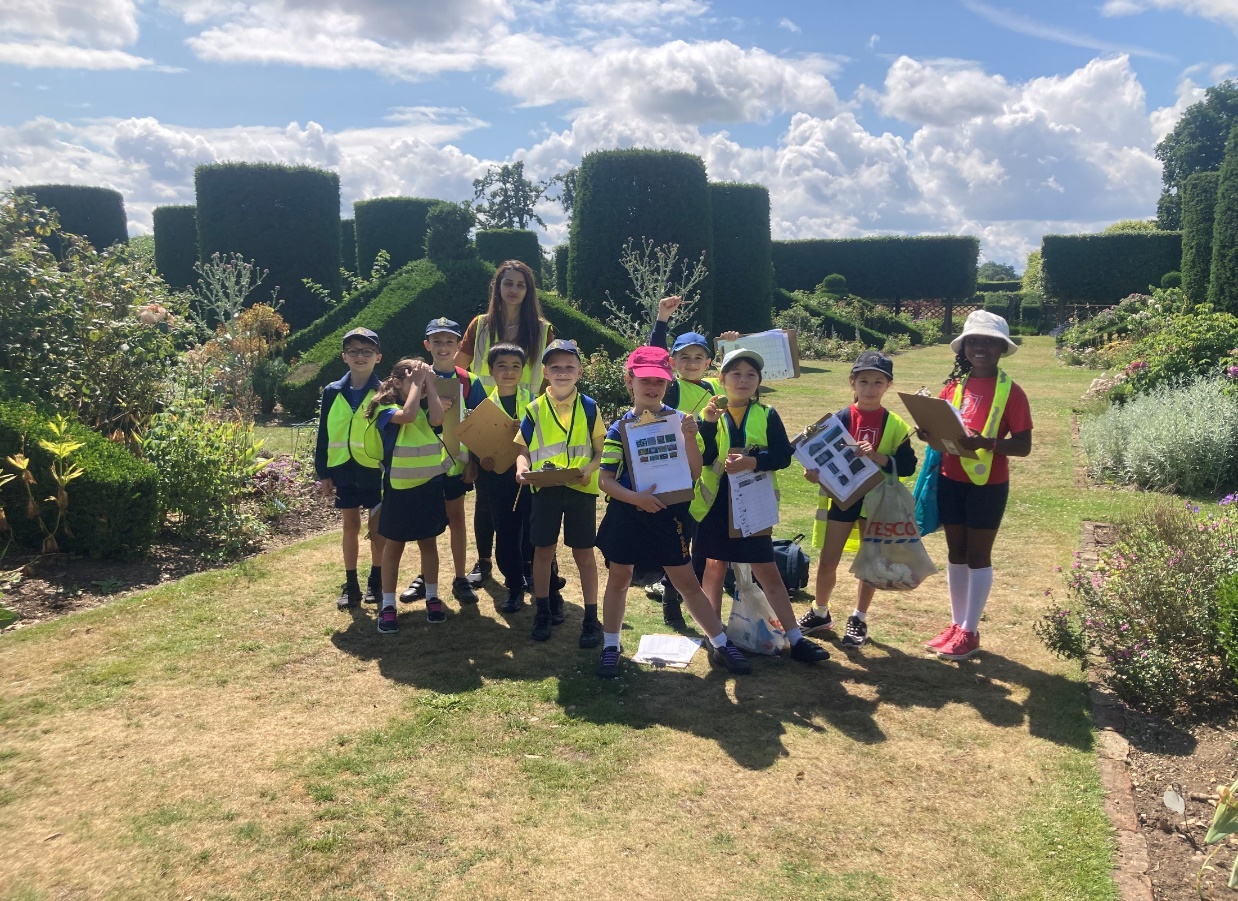 Identifying Plants
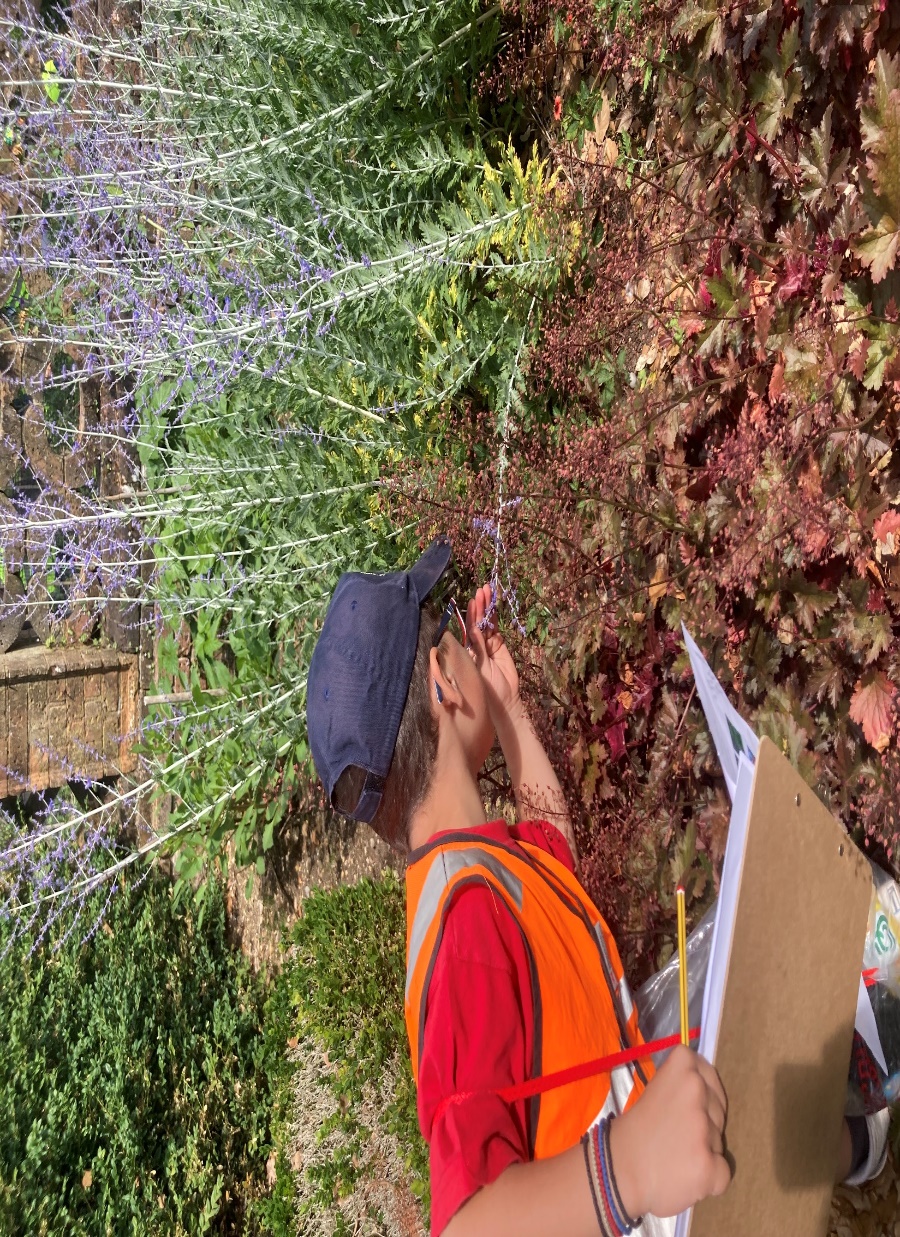 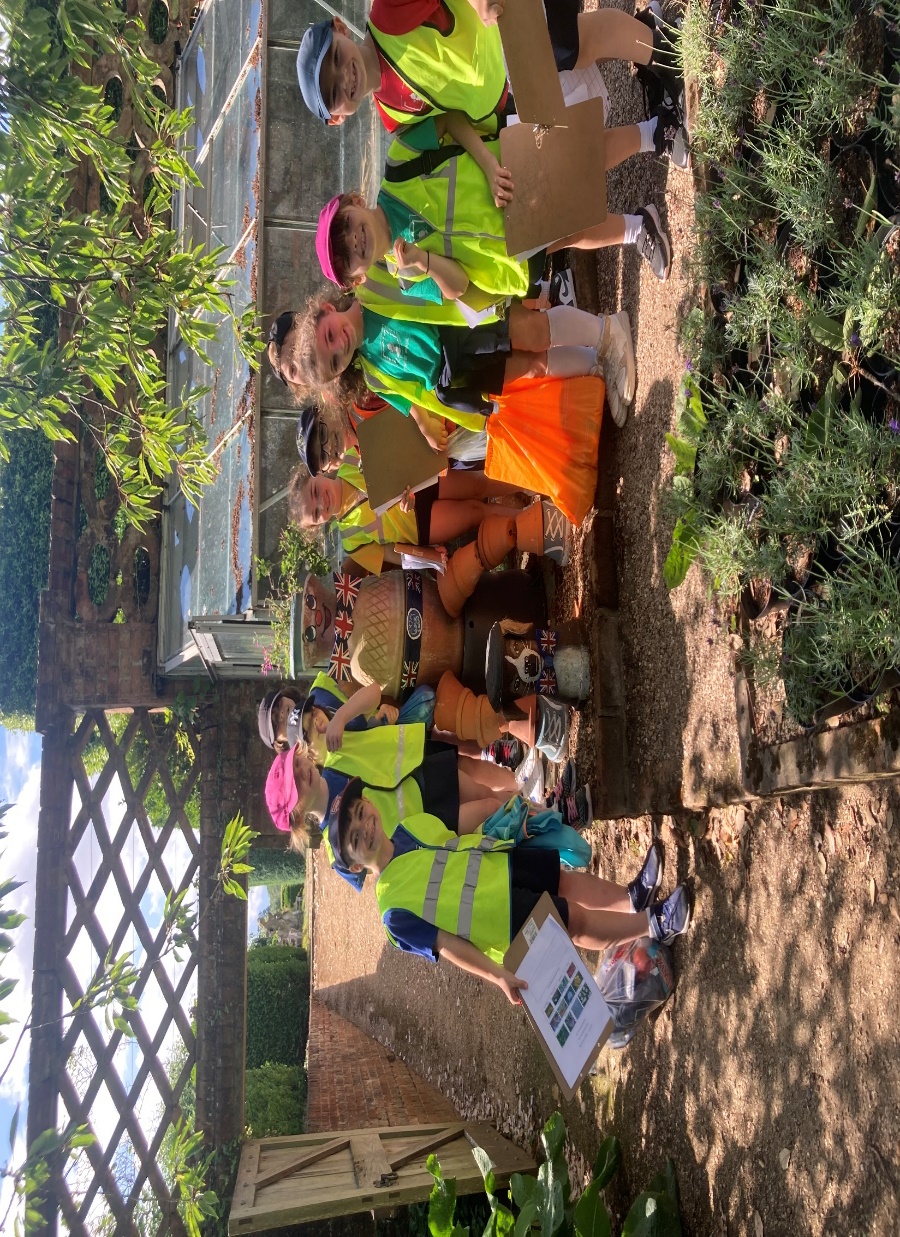 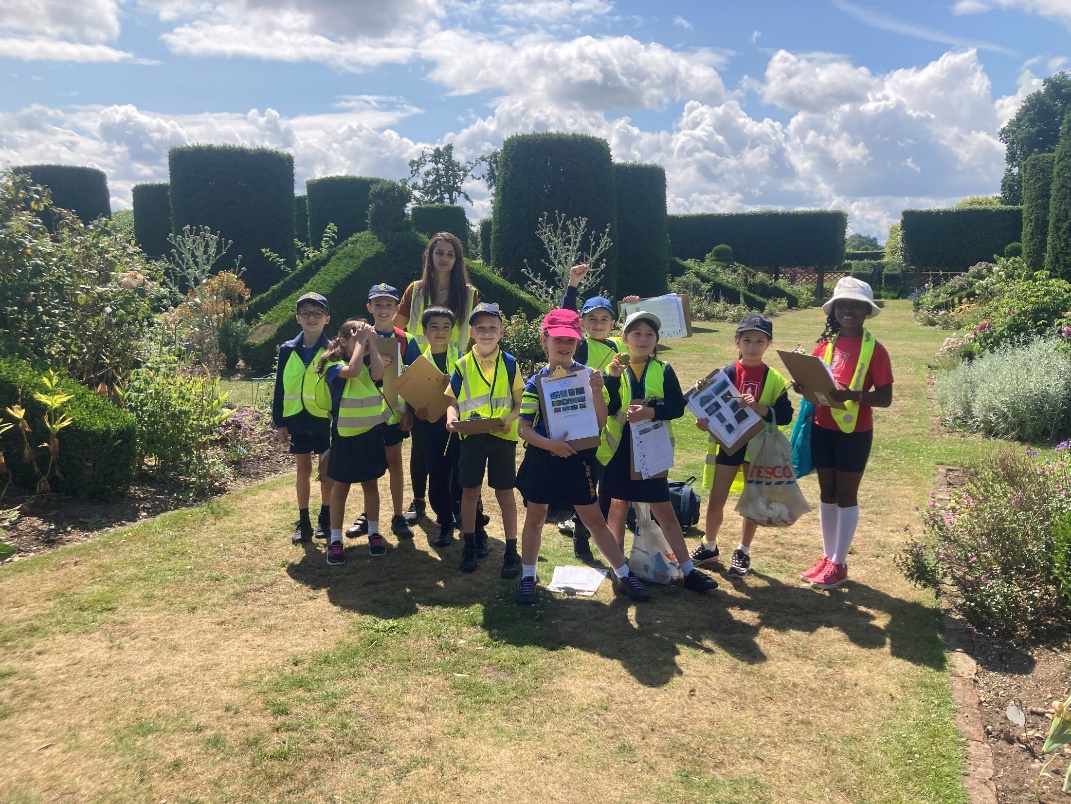 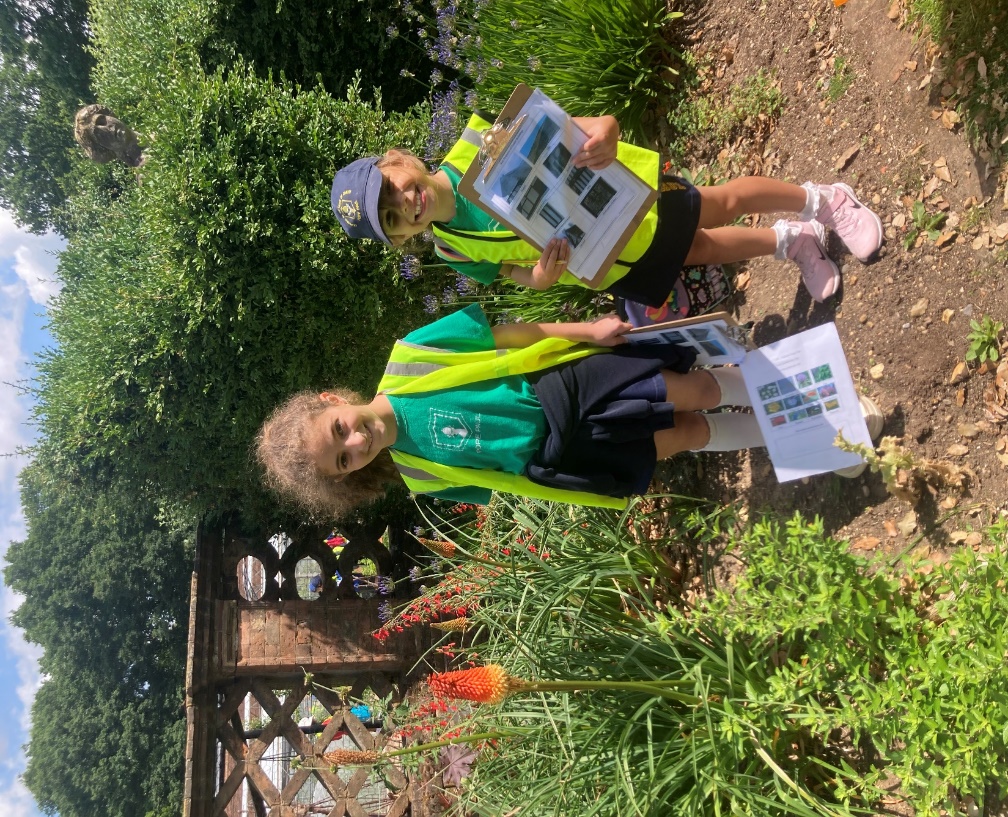 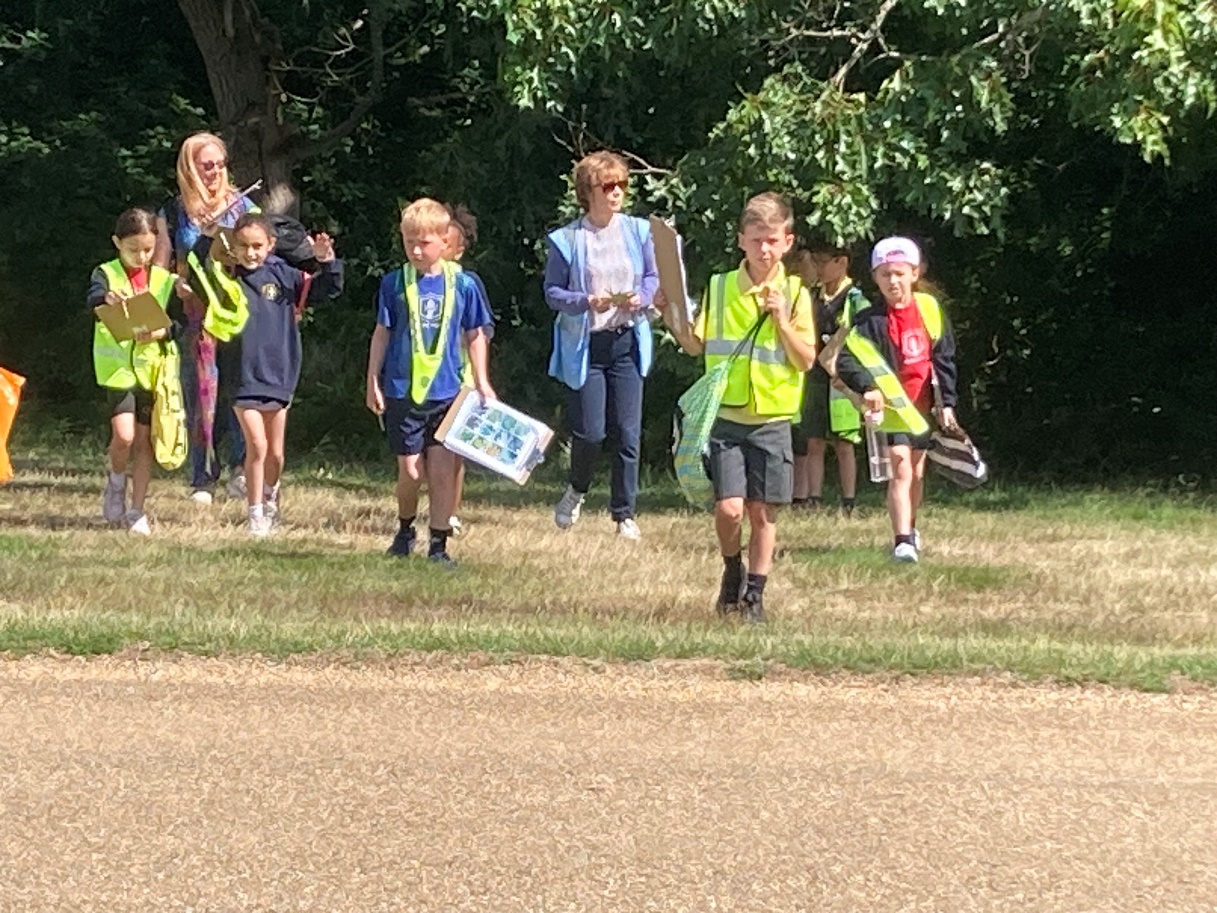 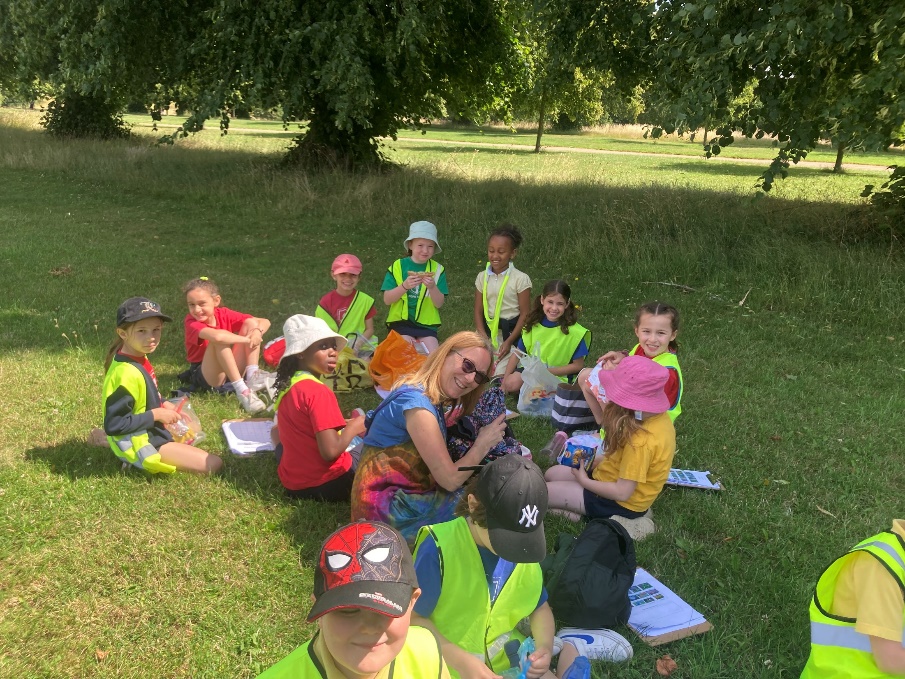 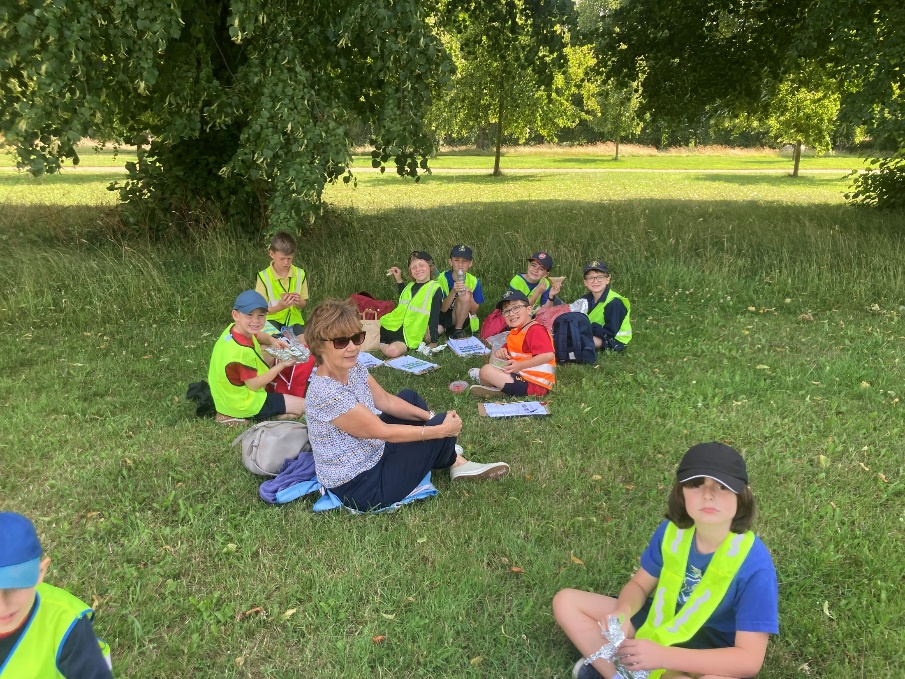 Lunch time!
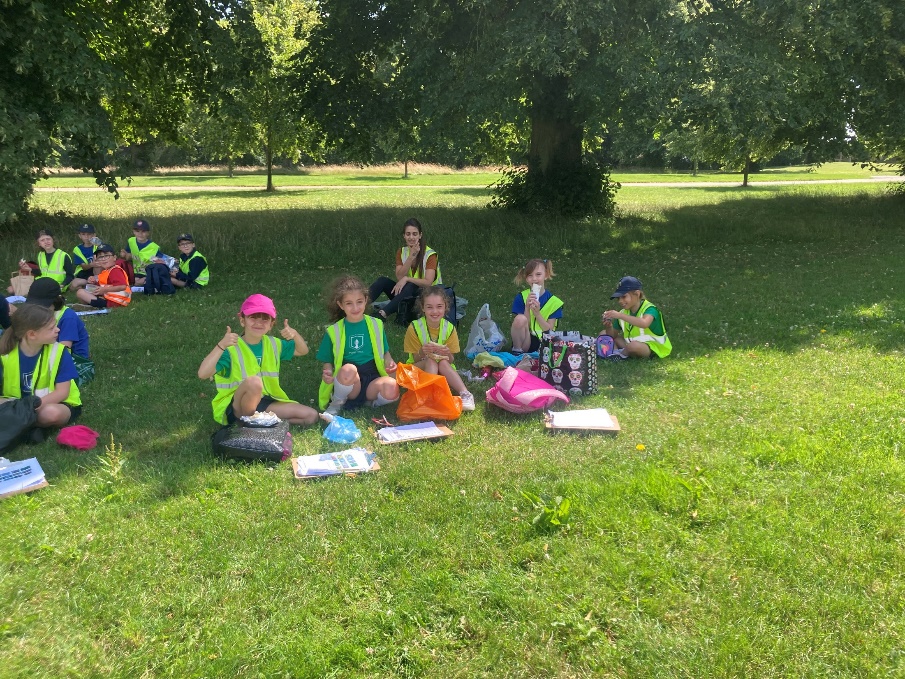 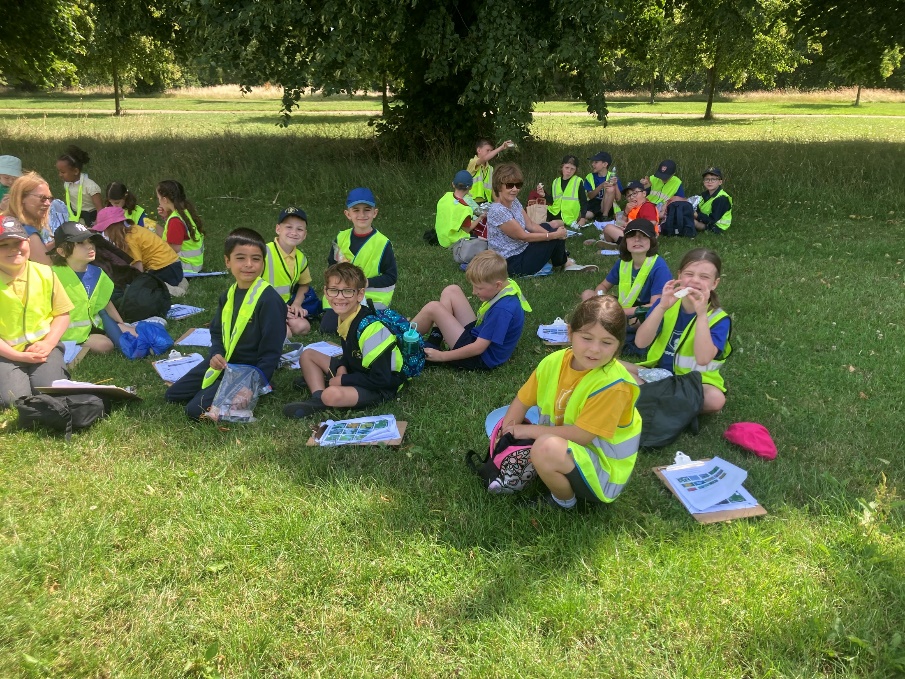 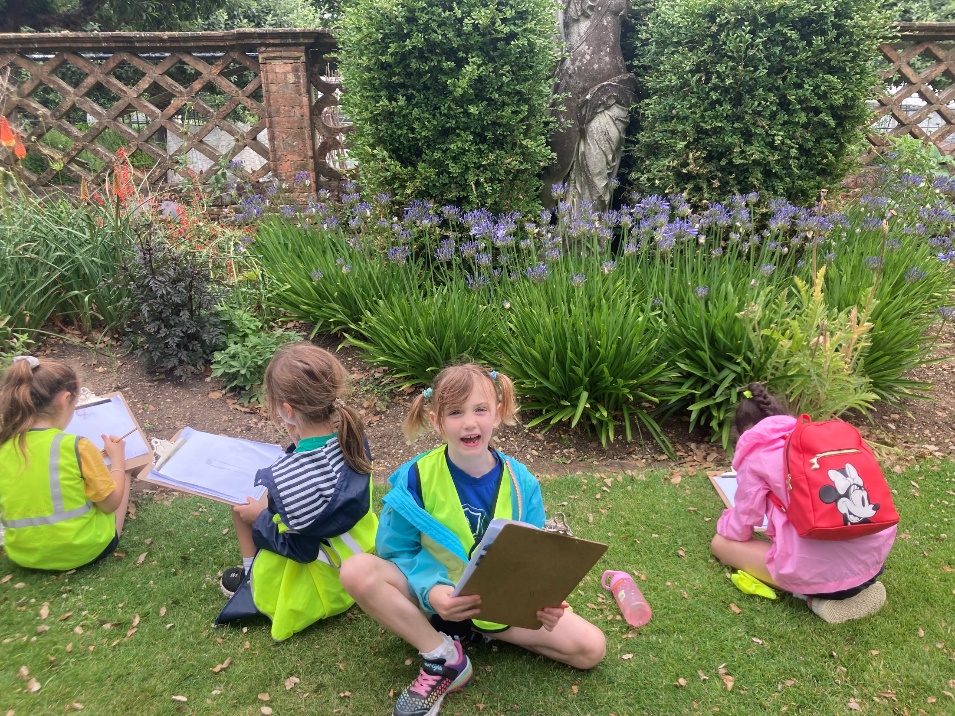 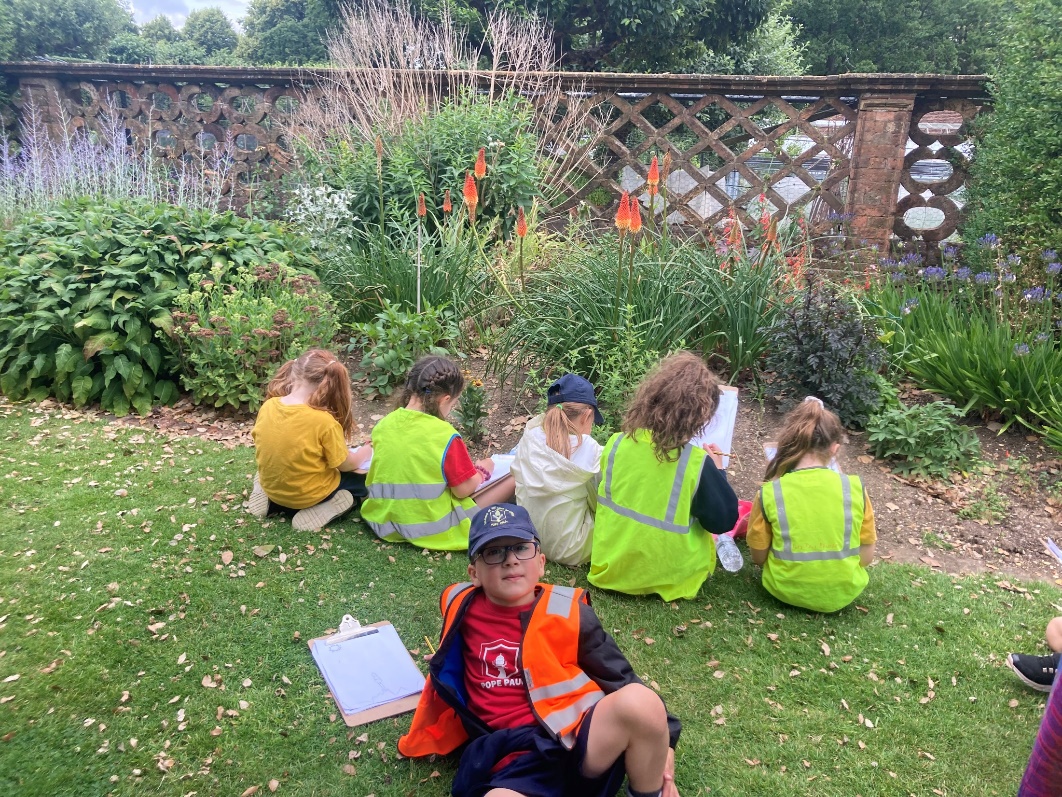 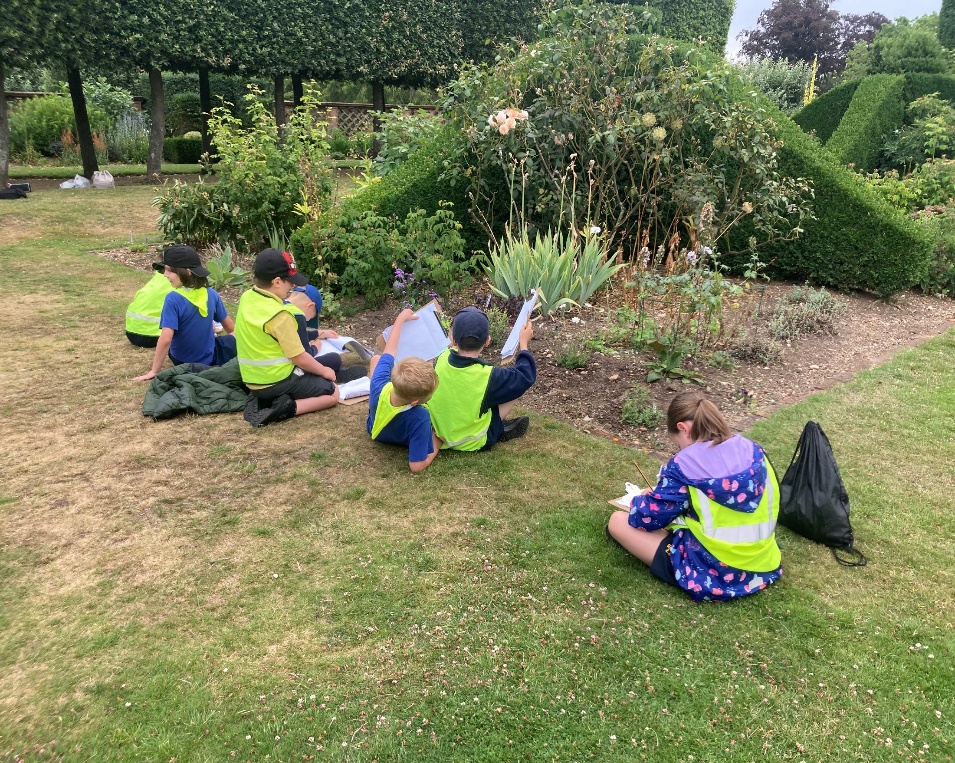 Observational Drawing
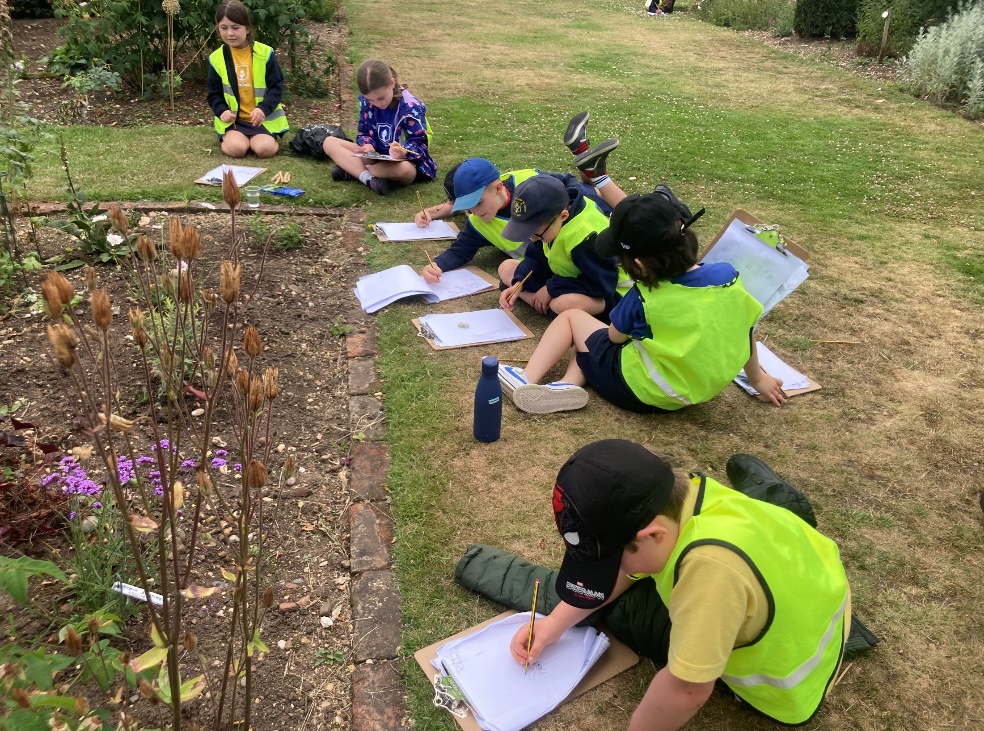 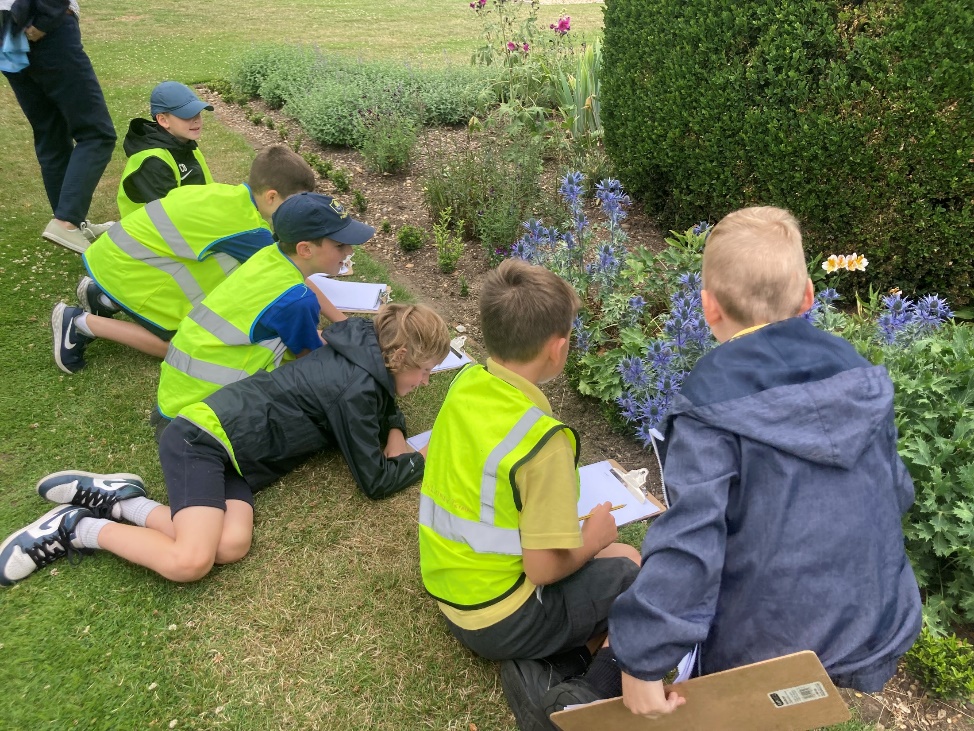 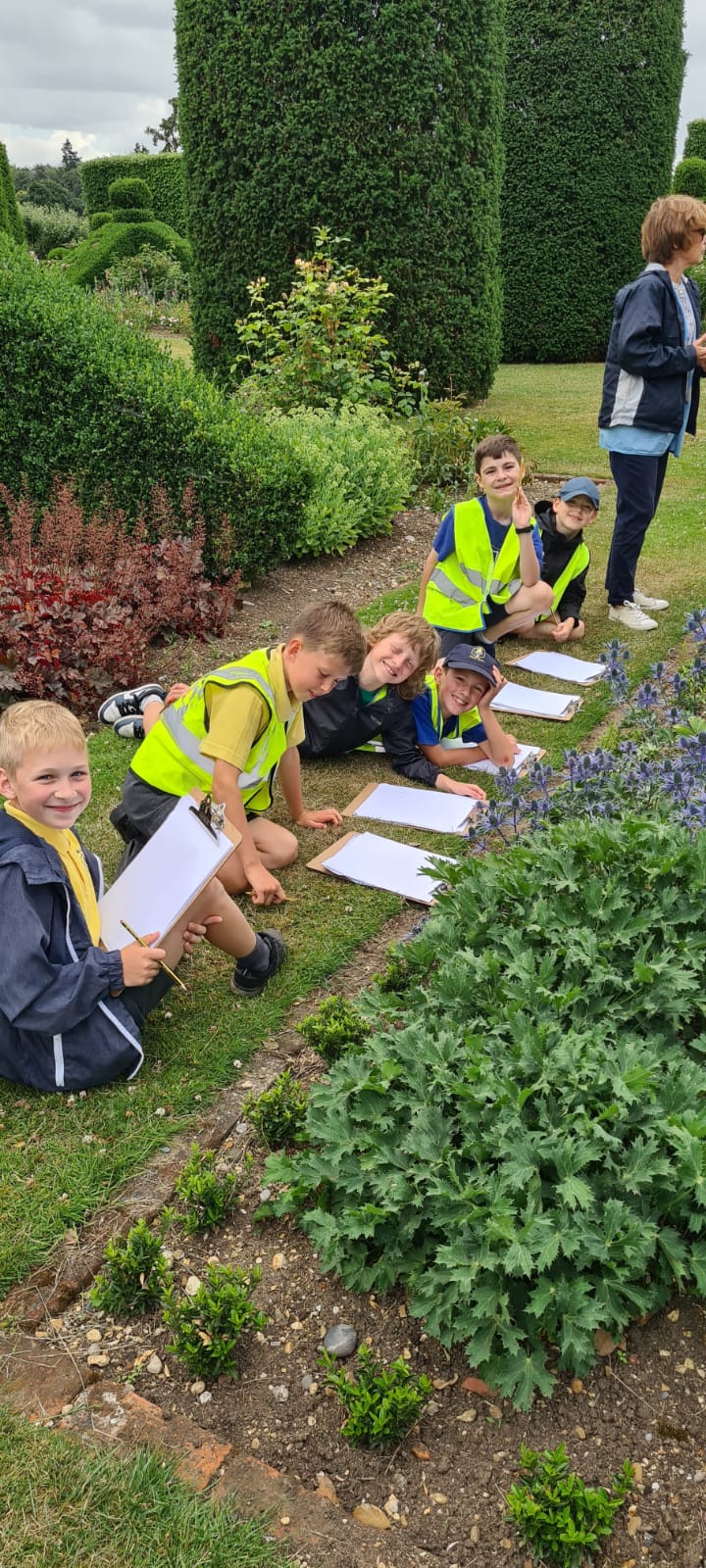 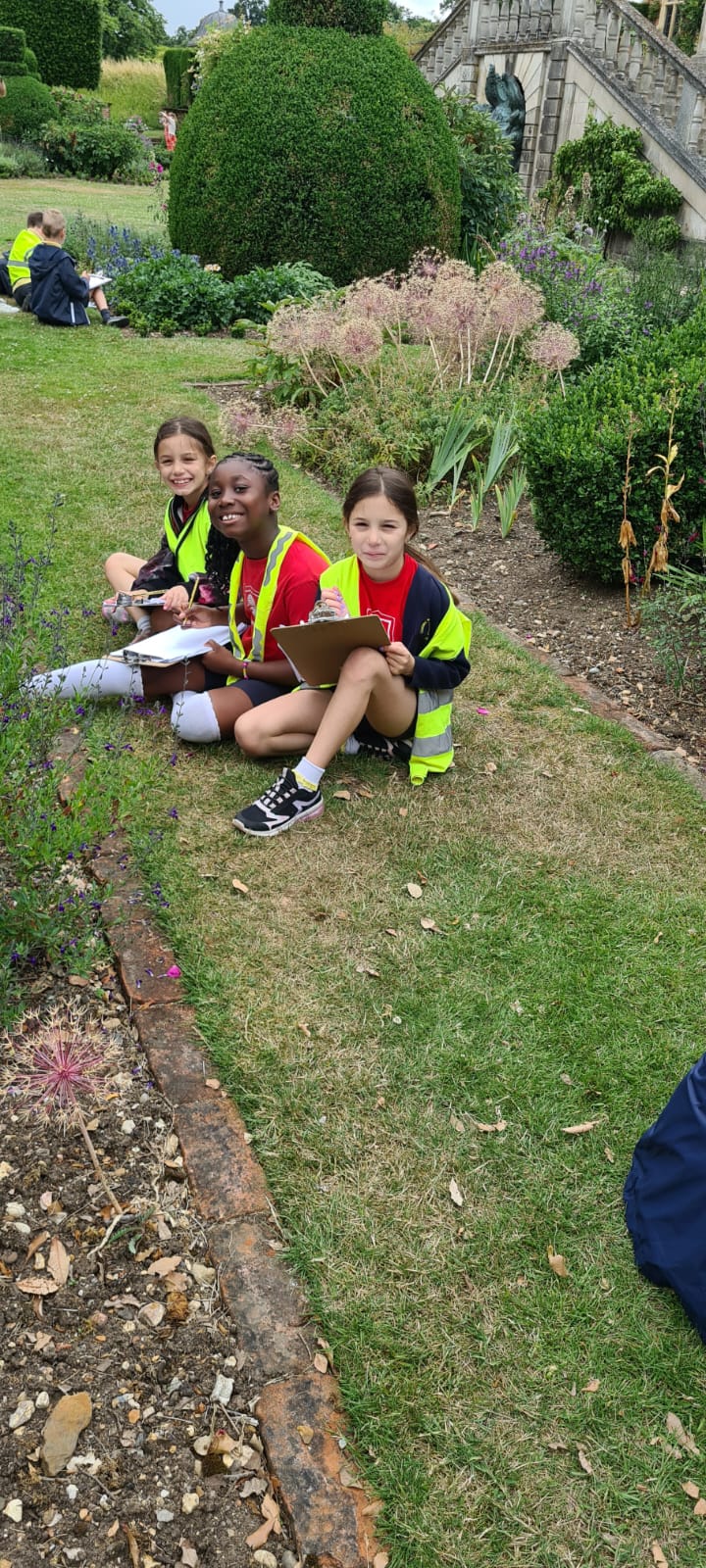 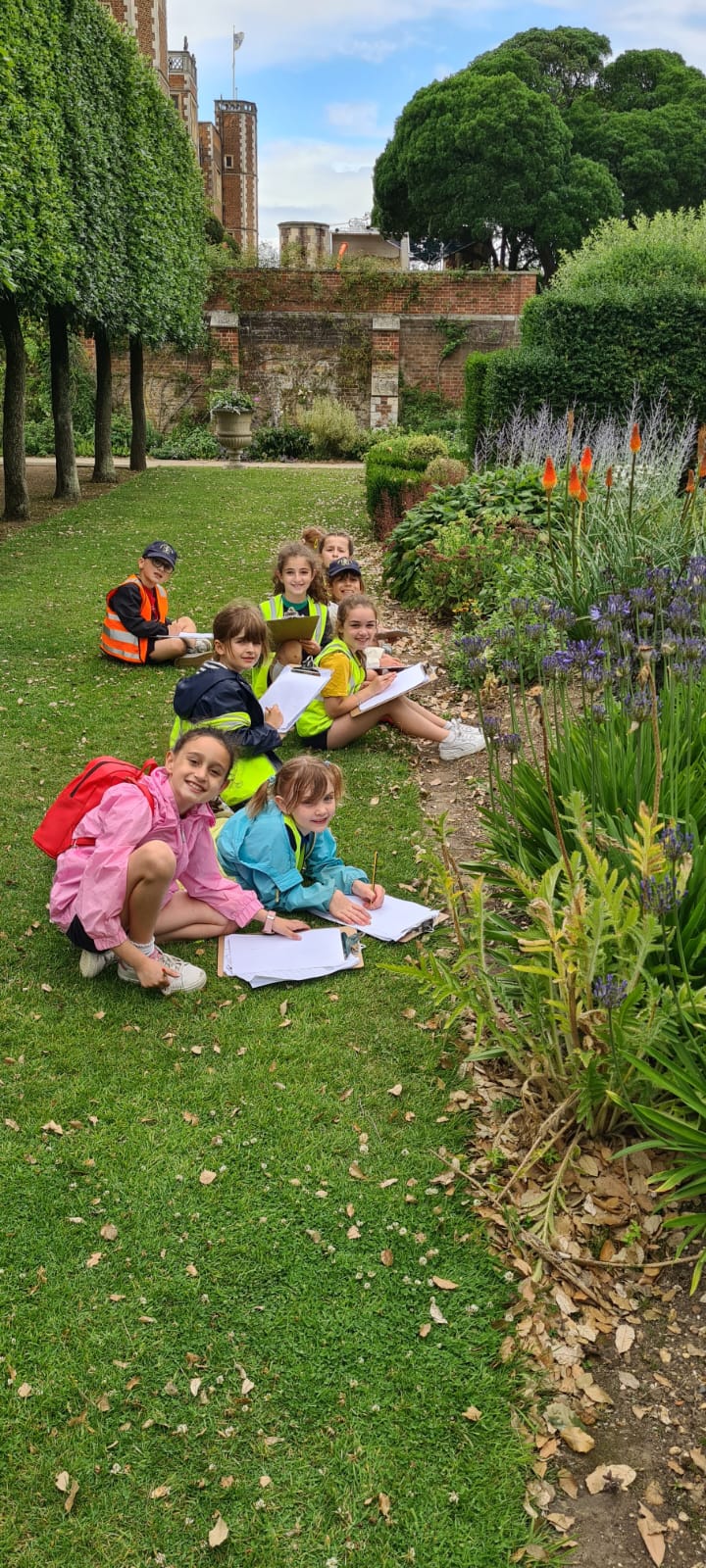 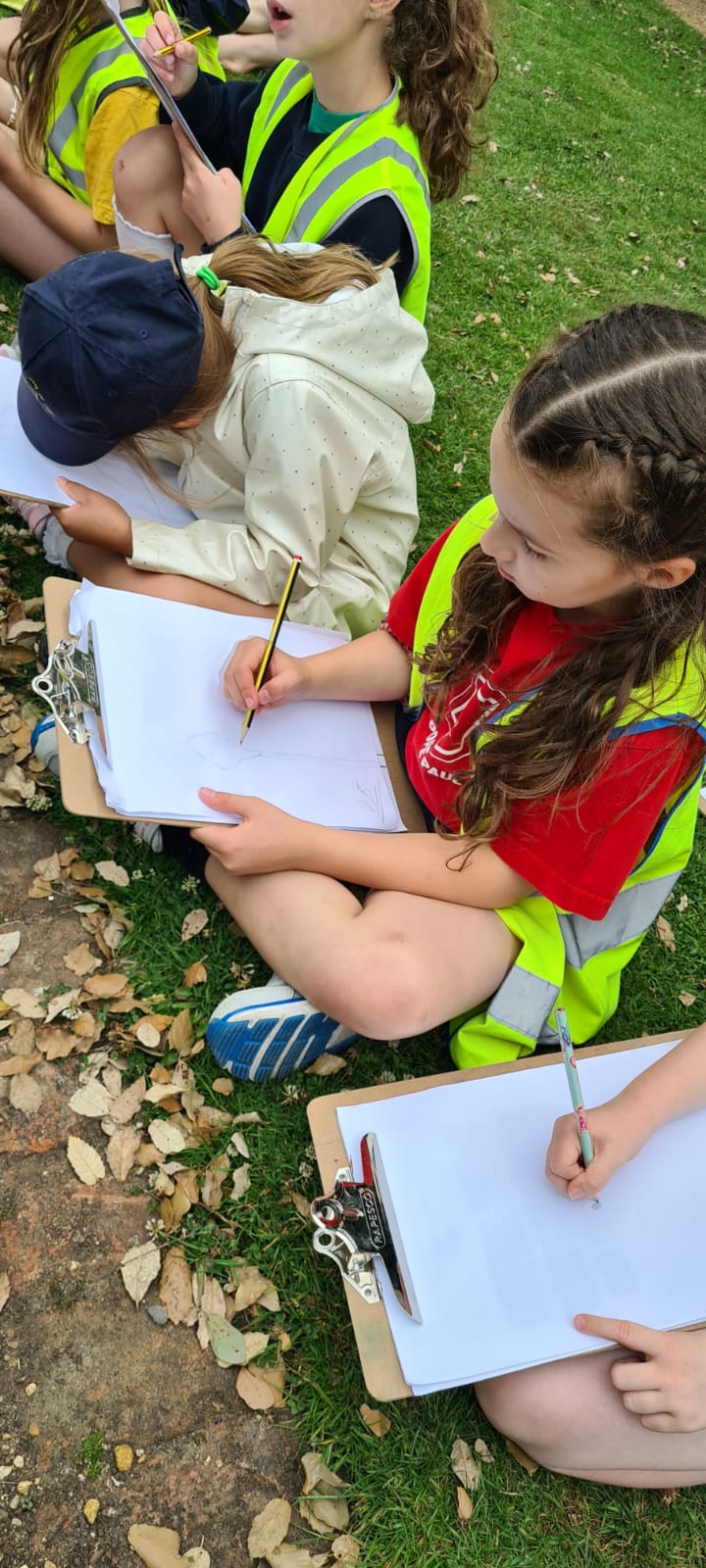 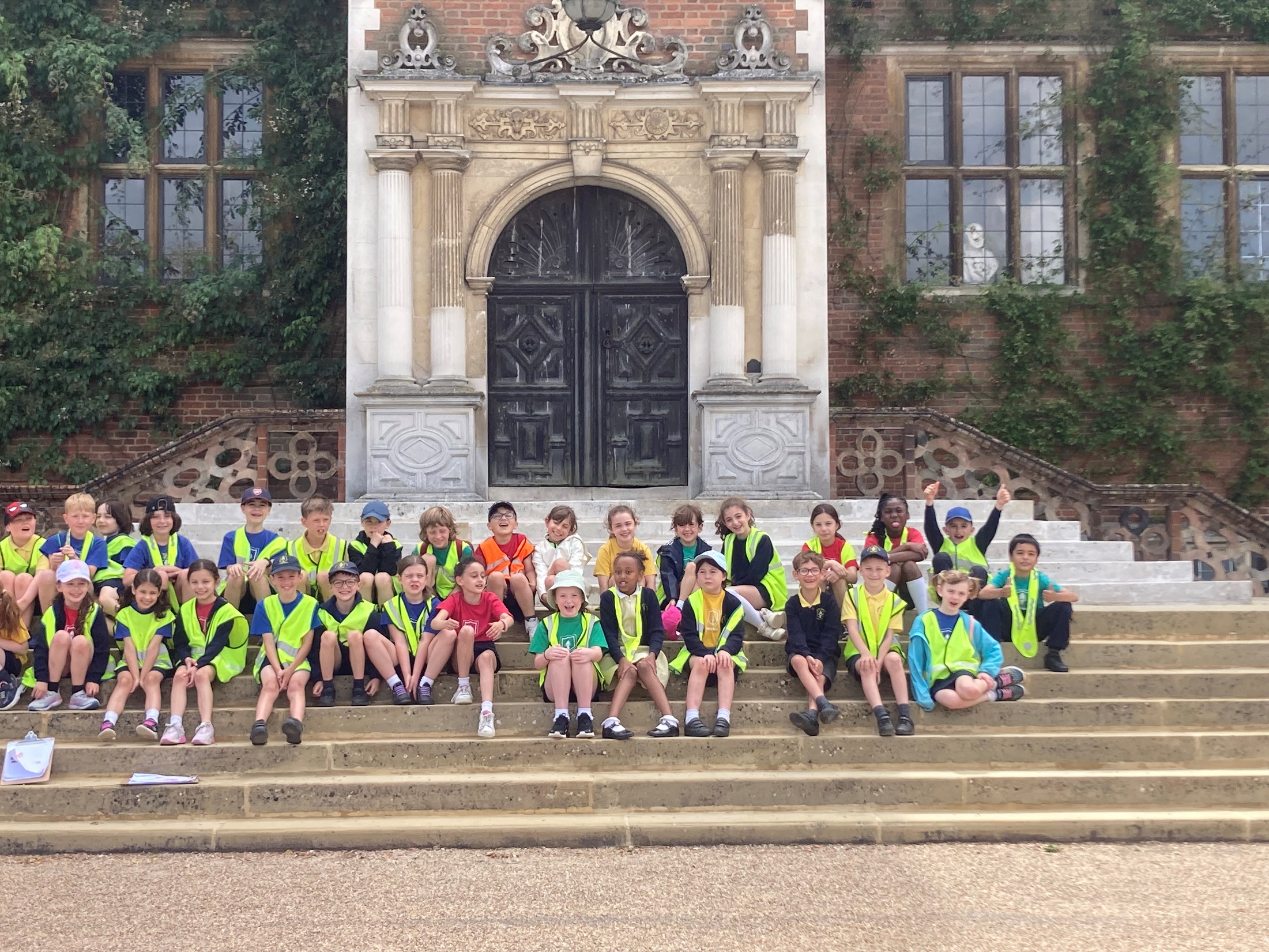